Ｒ6.10.3
組合回覧
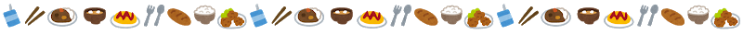 ファミリー「料理教室」を開催します！
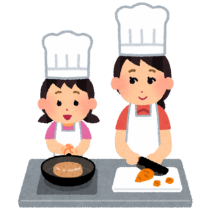 今年度も「ファミリー料理教室」を開催します。お父さん、お母さん、おじいちゃん、おばあちゃんが
　お子さん、お孫さんなどと一緒に楽しく料理をして、家族の絆を深めましょう♪
　　ご家庭でも作れる料理を講師の先生をお迎えして教えていただきます。大勢の皆様の参加をお待ちしております。
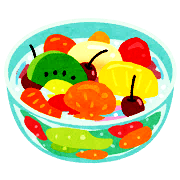 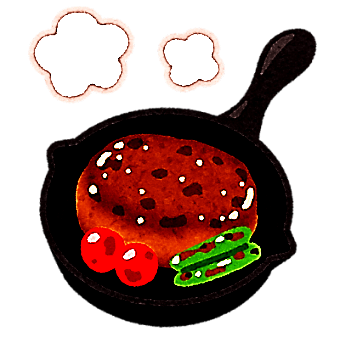 ≪メニュー≫ 　●ハンバーグ　
　　　
　●ヨーグルトサラダ
●ぷちぷちフルーツポンチ
１１月２日（土）午前１０時から1３時
上郷公民館　調理室
調理後、皆で食事を
します。
日　時
材料費代　子ども２00円、大人300円
　※お子さんの対象年齢は小学生以上、1家族5人くらいまで
場所
マスク、エプロン、三角巾（手ぬぐい）
男性おひとり参加も歓迎です！
参加費
栄養士　　北原　由紀恵　先生
持ち物
下記申込書を自治振興センター事務局まで提出(FAX可)
またはお電話にてお申込みください。
申込み締切：１０月２１日(月)　応募者多数の場合は抽選致します。　　　　　　　　　　　　
感染状況により中止になる場合があります。その場合、参加申込者に個別にご連絡します。
講　師
申込み
方法
この事業は「赤い羽根共同募金」の一部が使われております。
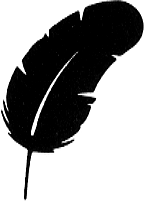 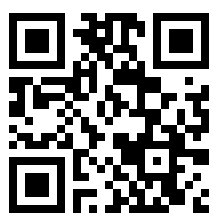 キ　　　リ　　　ト　　　リ
１１月2日　『ファミリー料理教室』　参加申込書
メールはこちらから
座光寺自治振興センター　今村　行 　メール、FAXも可（FAX：22-1475）
申込み締切：1０月2１日（月）